Key Stage 2 SATS
This year’s Key Stage 2 tests are timetabled for Monday 12th May to Thursday 15th May 2025
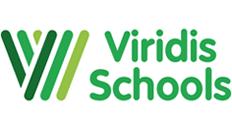 [Speaker Notes: Must mentioon the tree]
What are SATs?
KS2 SATs (National Curriculum Tests) are tests children take at the end of Year 6. SATs test children on what they have learnt between Year 3 and Year 6.
KS2 SATs are mandatory tests from the National Curriculum assessment programme. All state schools in England are required to provide the tests.
They are marked externally and the results sent to schools.
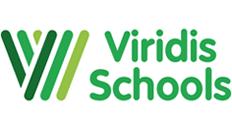 Key Stage 2 SATS TimetableMon 12th May – Thurs 15th May
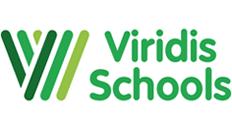 Reporting the results
Scaled Scores
All test outcomes at KS2 will be reported as scaled scores and you will be told whether or not your child has met the expected standard.

The national (expected) standard will be 100.

Raw scores (the number of marks awarded for each subject) will be translated to scaled scores using a conversion table devised by the DFE.

You will be given your child’s scaled score and whether they have reached the expected standard set by the Department for Education (‘NS’ means that the expected standard was not achieved and ‘AS’  means the expected standard was achieved). No child will be awarded greater depth for maths, reading or GPS.
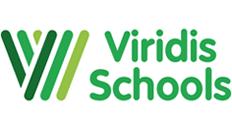 Reporting the results
Example Scores:
A child awarded a scaled score of 100 is judged to have met the ‘national standard’ in the area judged by the test.  
A child awarded a scaled score of 112 is judged to have exceeded the national standard and demonstrated a higher than expected knowledge of the curriculum at the end of the key stage.
A child awarded a scaled score of 94 is judged to have not yet met the national standard and indicates that the child may need more support to help them reach the expected standard.

In 2024, 61% of children achieved the expected standard in reading, writing in maths. 8% reached the higher standard.

Children at Orchard achieved significantly higher.
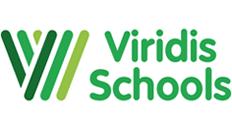 Reporting Results
The test results will be available mid July. 

As already mentioned, a child’s attainment at the end of Year 6 will be clearly reported to parents. 

High schools will use the information to set initial targets for the children. However, they will also conduct their own assessments to ensure that groupings and activities are tailored to meet the learning needs of all individuals.

OFSTED use the SAT results as a key indicator of a school’s effectiveness.

Children’s progress, as well as their achievement, will be measured and reported on in school performance tables.
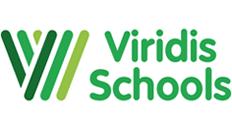 The English Tests
Reading - 50 marks – 1 hour

Grammar, Punctuation and Spelling Test – 50 marks – 45 minutes
 - Spelling test – 20 words – 15 minutes (not timed)

Writing - A Teacher Assessment  of writing ability will be made in May/June 2019 through evidence from their writing across all subjects.
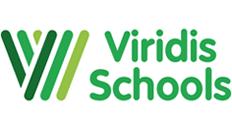 Reading Test
The Reading Test

For this test there will be one reading book and one answer booklet.
The test will last for one hour (including reading time).
There will be a total of 50 marks available.
There will be a range of texts including fiction, non- fiction and poetry.

Marks will be awarded as follows:

Multiple choice or other selected responses
Short responses
Extended responses
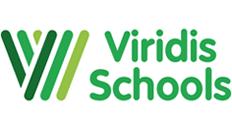 Grammar and Punctuation
The Grammar, Punctuation and Spelling Test:
There is a specific focus on knowing and applying grammatical terminology with the full range of punctuation tested.
Technical terms in grammar will be tested.
There will be one test paper for grammar, punctuation and vocabulary and one test paper for spelling. 
The grammar test will last for 45 minutes and there will be a total of 50 marks available.
In the grammar test, approximately two thirds of the marks will be for multiple choice questions. The remaining questions will require pupils to write a longer answer.
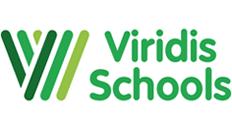 Writing
Writing is assessed differently to all other areas. There is no writing SAT. Instead throughout the year:

Teachers assess children’s writing in a range of different genres, 

• Children's grammar,  punctuation and spelling skills will be assessed as part of their writing along with their creativity and writing style,

• Schools will moderate their judgements with other local schools and may be moderated by their Local Authorities too.
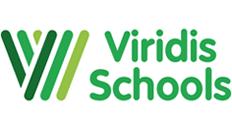 Maths Tests
There will be three papers: 1 arithmetic paper and 2 mathematical reasoning papers.

Questions in the arithmetic test will cover:
mental calculations
straight forward addition and subtraction
more complex calculations with fractions
long division and long multiplication

Gridded paper will be provided in answer spaces for questions on the arithmetic paper and for some questions on paper 2.
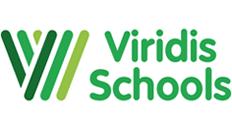 Maths Tests
Arithmetic Test
There will be 36 questions in the arithmetic test worth a total of 40 marks.
The test will last 30 minutes. 

Mathematical Reasoning Papers
There will be two mathematical reasoning papers.
Each paper will be of 40 minutes duration with a total of 35 marks per paper available.
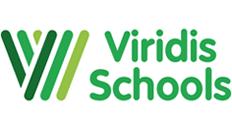 Access Arrangements
Some pupils with specific needs may need additional arrangements to be put in place so that they can take part in the key stage 2 tests. Access arrangements are adjustments that can be made to support these pupils. We must consider whether any of our pupils will need access arrangements before we administer the tests.

Access arrangements should be based primarily on normal classroom practice and they must never provide an unfair advantage. The support given must not change the test questions and the answers must be the pupil’s own.
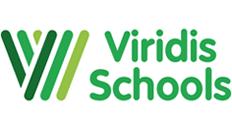 Access Arrangements
Access arrangements might be used to support pupils:
•who have difficulty reading 
•who have difficulty writing 
•with a hearing impairment
•with a visual impairment 
•who use sign language 
•who have difficulty concentrating 
•who have processing difficulties

These children may benefit from: 
• additional time 
• scribes
• a reader 
• test modifications
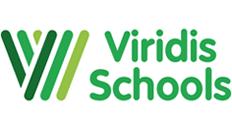 How are we preparing?
Continuous Assessment – identifying the gaps and helping to fill them
Focused (timed) arithmetic lessons 
Focused GPS lessons (Spelling, Punctuation & Grammar) 
Guided and Independent Reading 
Writing Assessments carried out regularly
Practising previous SATS papers
Teaching ‘test techniques’ and vocabulary  
Home Learning to support teaching & learning in school 
Booster groups and intervention groups
Keeping up to date with information provided by the DfE
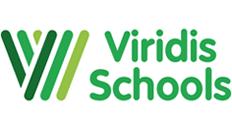 Helping at Home
Meet with teachers at parents’ evenings and see how they believe you can help.   
Support your child with their homework.
Read regularly and discuss a variety of texts – don’t just listen to your child read. 
Try short bursts of arithmetic practice and recalling times tables facts – TTRs, mathletics 
Practise telling the time and problem solving etc. 
Regularly practise the year 5/6 key words/spellings.
Use websites and online activities to practise skills.
Encourage your child to believe in themselves, “You can do it!“
Do not put your child under too much pressure. Have fun, they will find things easier to remember if they remember the good times they had learning.
Help children to relax and do things that are not related to school.
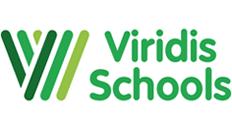 Throughout the next few months, we recommend…
Early nights and lots of sleep
 Good attendance
 Good punctuality 
A good breakfast every day
A positive attitude - encourage your child to embrace the mistakes that they make and to learn from them
Lots of praise and encouragement
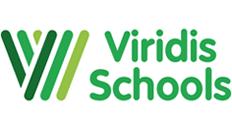 Easter School Dates:
Monday 14th , Tuesday 15th and Wednesday 16th April 2025
Between 8.55am to 12pm
Snacks provided
Half hour break
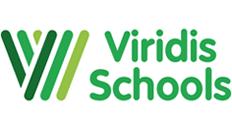 CGP revision books
We also offer the opportunity to purchase a pack of revision books so your child can practise and secure their learning at home. 
The revision bundle consists of four books and focuses on maths, English, spelling, punctuation and grammar. 
The cost for each bundle is £12. 
Payments for these must be made on-line as we run a cashless office. Once payment has been received, your child will receive their revision guides.
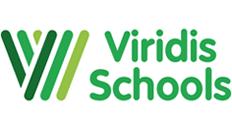 KS2 SATS - May 2011